Проведение паспортизации объектов социальной инфраструктуры
Категории инвалидов в зависимости от ограничения жизнедеятельности
О - Инвалиды с нарушениями опорно-двигательного аппарата 

К - Инвалиды, передвигающиеся на  креслах-колясках

С - Инвалиды с нарушениями зрения

Г - Инвалиды с нарушениями слуха

У - Инвалиды с  умственными нарушениями
Маломобильные группы населения (МГН)
Люди пожилого возраста
Беременные женщины и родители с детьми
Дети
Люди маленького или высокого роста
Люди с детскими колясками или тележками для перевоза багажа/грузов
Люди с временными травмами (растяжения, переломы и т.д.)
Люди с ослабленным зрением
Что такое паспортизация?
Паспортизация объектов социальной инфраструктуры и услуг – технология работы 
по учету и оценке состояния доступности объектов и оказываемых ими услуг с целью  разработки рекомендаций об адаптации для инвалидов.
4
Издание приказа о создании комиссии по паспортизации, утверждается ее состав и план-график обследования
представители обследуемого объекта
Члены 
     комиссии
Представители общественных организаций инвалидов ( по согласованию)
специалисты со стороны организатора проектных   и ремонтно-строительных работ (по согласованию)
5
Проведение обследования объектов 
и оформление паспортов доступности
По результатам натурного обследования Комиссией оформляется акт обследования объекта социальной инфраструктуры и паспорт доступности.
Формы паспорта и акта обследования закреплены Постановлением Правительства Пермского края от 29 августа 2017 г. № 748-п «Об организации работы по паспортизации объектов социальной инфраструктуры и услуг в приоритетных для инвалидов и других маломобильных групп населения сферах жизнедеятельности на территории Пермского края»
6
Структурно-функциональные зоны
Территория, прилегающая к зданию
Вход (входы) в здание
Путь (пути) движения внутри здания
Зона целевого посещения объекта
Санитарно-гигиенические помещения
Система информации на объекте
7
Проведение обследования объектов 
и оформление паспортов доступности
Классификация объектов по степени их доступности
В разделе 3 «Состояние доступности объекта» в п. 3.3 паспорта и акта  указывается вариант организации  доступности объекта для каждой категории инвалидов.
«А»
«Б»
«ДУ»
«ВНД»
8
Проведение обследования объектов 
и оформление паспортов доступности
«А» - объект полностью доступен 
для всех категорий инвалидов и других МГН
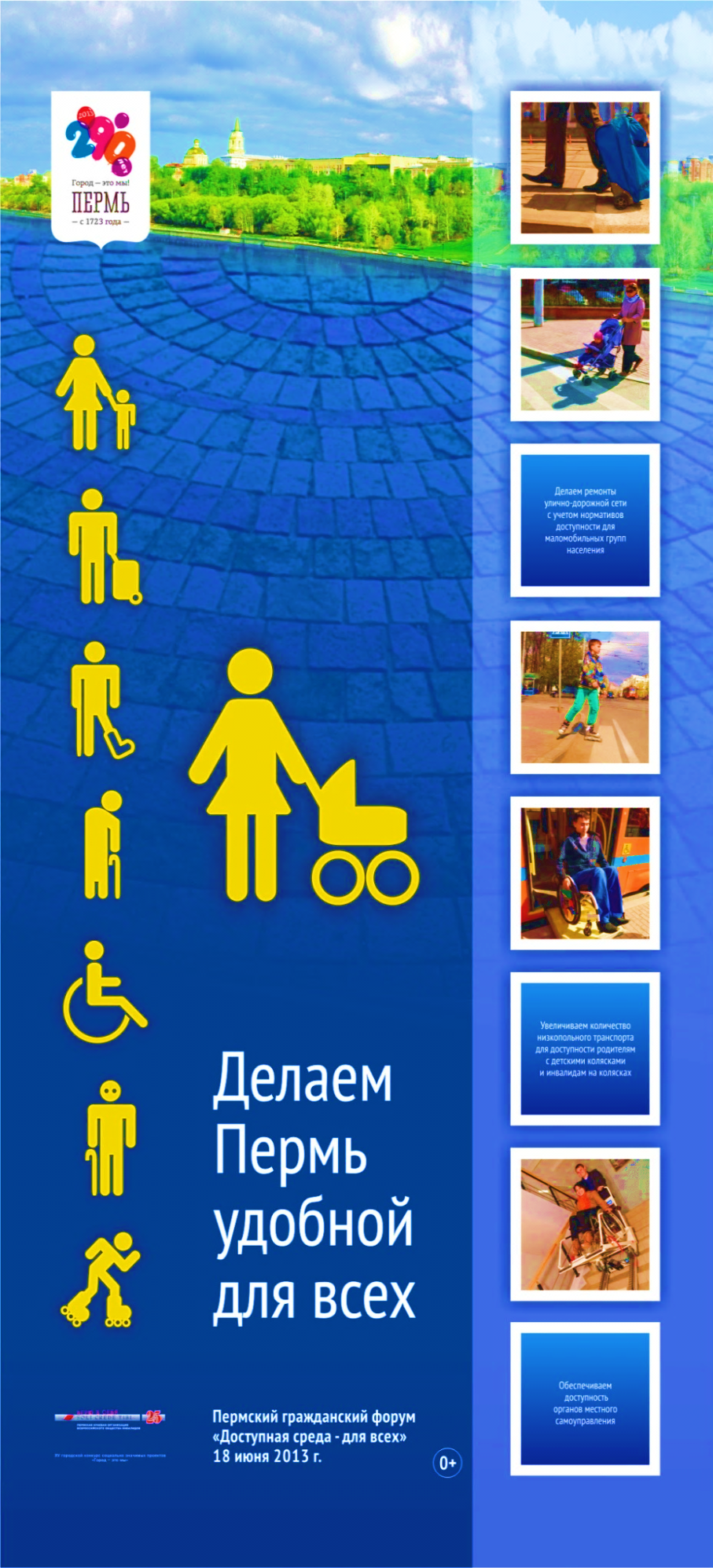 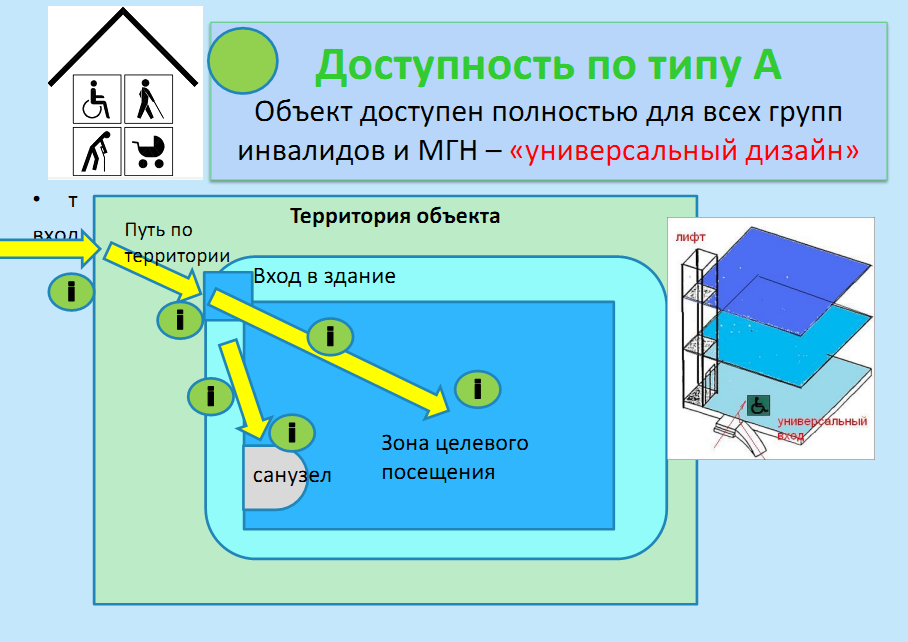 9
Проведение обследования объектов 
и оформление паспортов доступности
«Б» - объект доступен частично  для инвалидов и других МГН
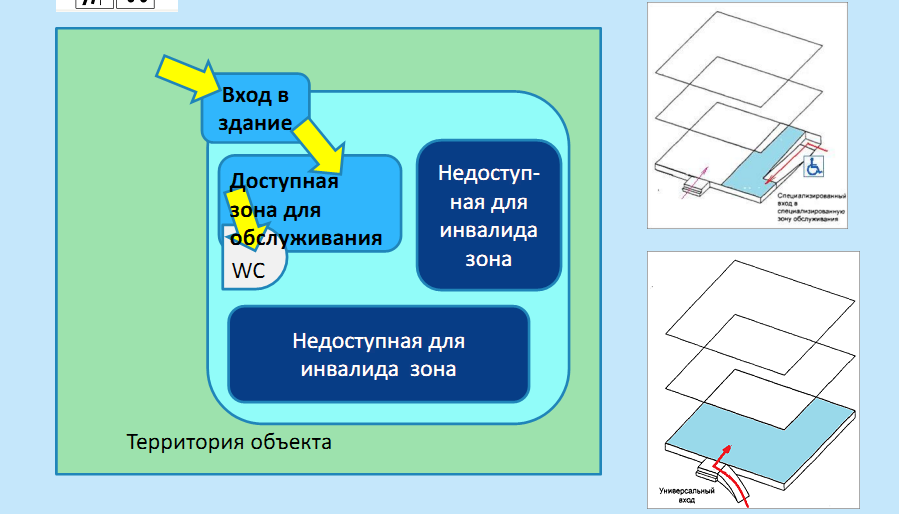 10
Проведение обследования объектов 
и оформление паспортов доступности
«ДУ» - выполнение нормативных требований доступности технически невозможно, 
однако созданы альтернативные формы обслуживания:
При использовании дополнительных технических средств
Организация оказания услуг на дому
Организация оказания услуг в другом учреждении
Получение услуг дистанционно
11
Проведение обследования объектов 
и оформление паспортов доступности
«ВНД» - объект полностью не доступен:
Архитектурно-планировочные и организационные решения отсутствуют либо не выполнены
Альтернативные формы обслуживания               не планируются.
12
Результаты обследования каждой зоны  заносятся в таблицу
Результаты обследования каждой зоны 
заносятся в таблицу
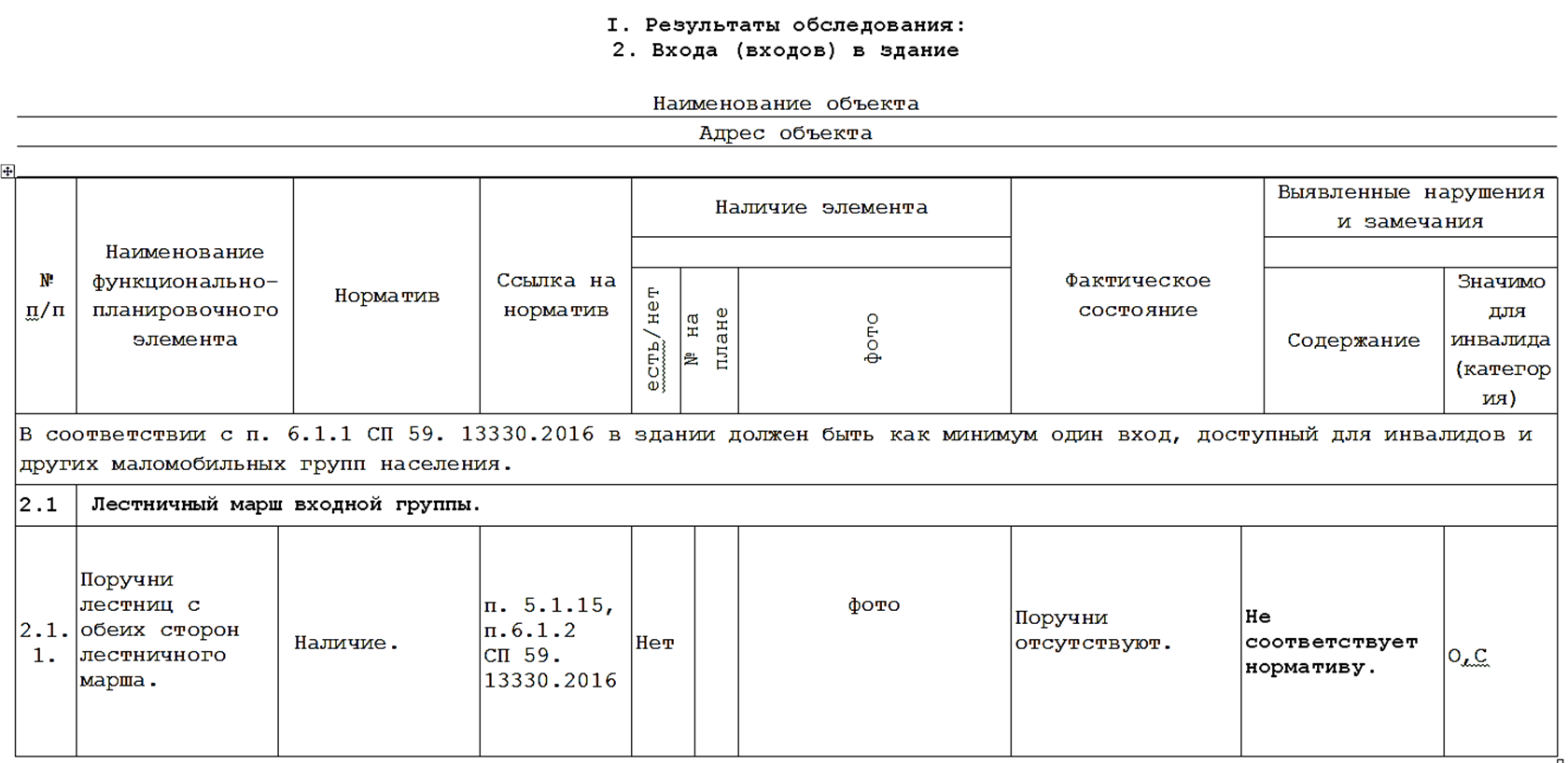 Обустройство может быть выполнено лишь в порядке капитального ремонта и реконструкции либо после дополнительного согласования; организовать альтернативную форму обслуживания.
14
Проведение обследования объектов 
и оформление паспортов доступности
Классификация объектов по степени их доступности
После обследования в заключении по каждой зоне необходимо указать состояние доступности
«ДП-В»
«ДП-И»
«ДЧ-В»
«ДЧ-И»
«ДУ»
«ВНД»
15
Проведение обследования объектов 
и оформление паспортов доступности
«ДП-В» - доступно полностью всем
Вариант «А»
Объект доступен для К
Объект доступен для С
Объект доступен для О
Объект доступен для Г
Объект доступен для У
Объект доступен 
для других МГН
16
Проведение обследования объектов 
и оформление паспортов доступности
«ДП-И» - доступно полностью избирательно
Вариант «А»
Объект  не доступен для К
Объект доступен для С
Объект не доступен для О
Объект доступен для Г
Объект доступен для У
Объект доступен 
для других МГН
17
Проведение обследования объектов 
и оформление паспортов доступности
«ДЧ-И» - доступен частично избирательно
Вариант «Б» - разумное приспособление
«ДЧ-В» - доступно частично всем
Вариант «Б» - разумное приспособление
Объект  не доступен для К
Объект частично доступен для К, С, О, Г, У и других МГН
Объект частично доступен для С
Объект не доступен для О
Объект частично доступен для Г
Объект частично доступен для У
Объект частично доступен 
для других МГН
18
Проведение обследования объектов 
и оформление паспортов доступности
«ДУ» - выполнение нормативных требований доступности технически невозможно, 
однако соблюдены следующие условия :

Услуги инвалидам и другим маломобильным группам населения оказываются с помощью посторонних лиц, в том числе при использовании технических средств реабилитации;
Организована иная альтернативная форма обслуживания (на дому, дистанционно, в другом учреждении)
19
Проведение обследования объектов 
и оформление паспортов доступности
«ВНД» -  объект не предназначен для инвалидов:
 
Не предусмотрен доступ инвалидов
Объект признан ветхим, аварийным, подлежит сносу
Обустройство может быть выполнено лишь в порядке капитального ремонта и реконструкции либо после дополнительного согласования; организовать альтернативную форму обслуживания.
20
Проведение обследования объектов 
и оформление паспортов доступности
В разделе 3 «Состояние доступности объекта» в п. 3.4 паспорта и акта  указывается состояние доступности структурно-функциональных зон объекта
«ДП-В»
«ДП-И»
«ДЧ-В»
«ДЧ-И»
«ДУ»
«ВНД»
21
Работа по адаптации объекта
После определения состояния доступности структурно-функциональных зон необходимо указать рекомендации по адаптации объекта
4.1. Рекомендации по адаптации основных структурных элементов объекта
22
Адресная программа адаптации
После утверждения паспорта доступности учреждением формируется адресная программа адаптации объекта, которая утверждается руководителем учреждения и согласовывается с руководителем Управления образования администрации Чайковского городского округа.
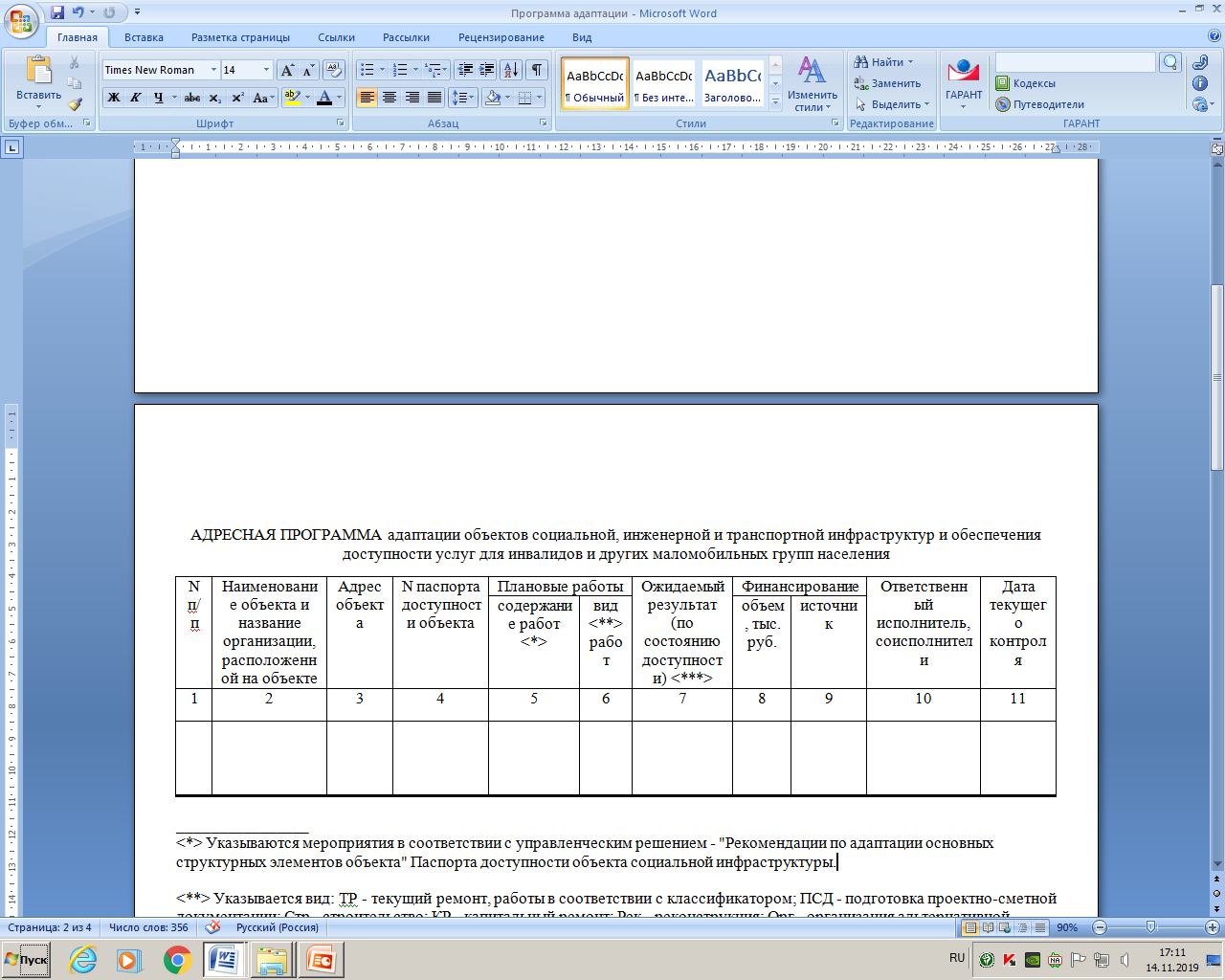 Карта доступности Пермского края
Информация с паспортов доступности и актов обследования размещается отделом социального развития администрации Чайковского городского округа на информационном портале «Карта доступности Пермского края» по ссылке https://bezbarierov.permkrai.ru/ для общего пользования с целью информирования граждан о доступности объектов социальной инфраструктуры.
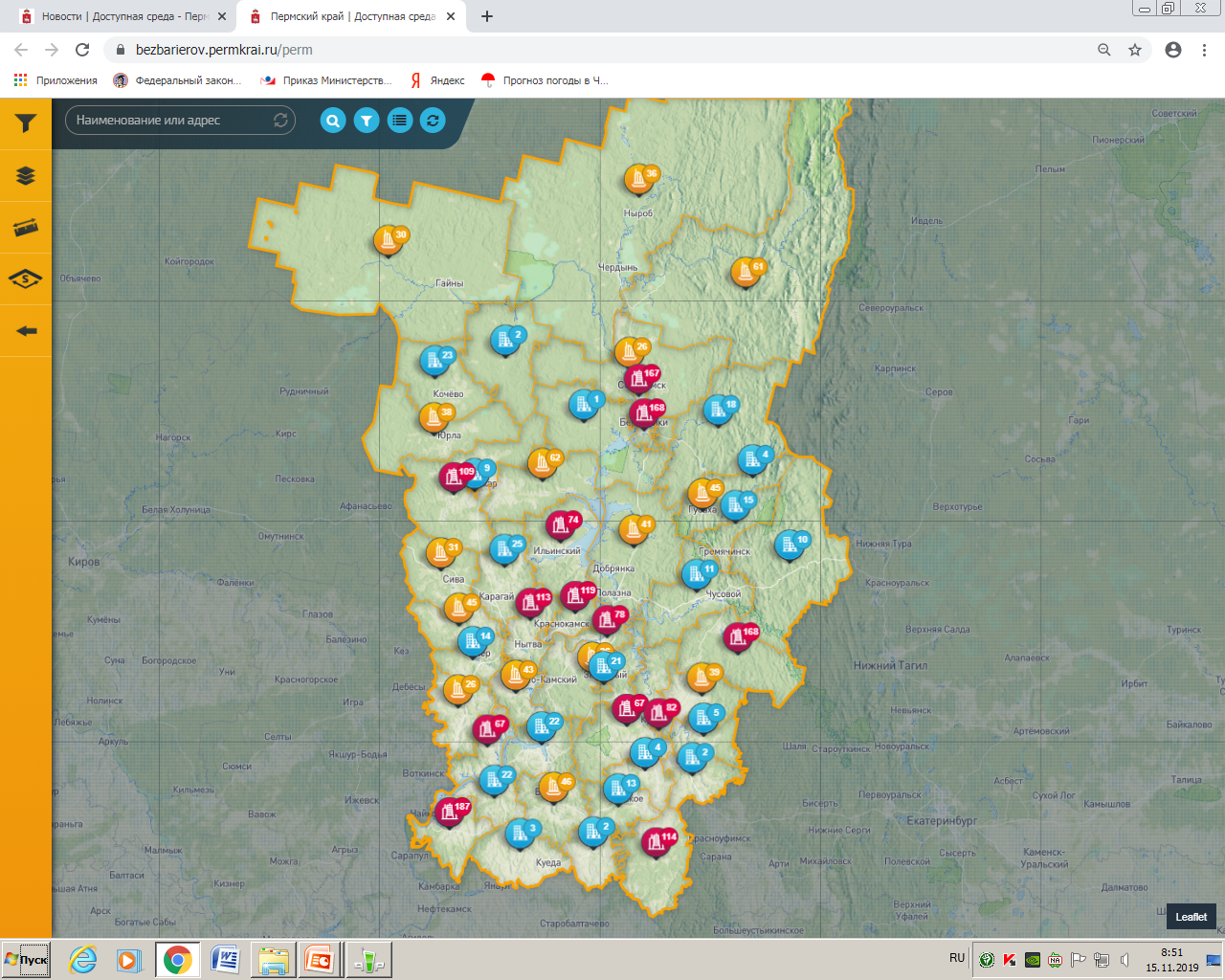 Примеры несоответствия нормативам
Недопустимо!
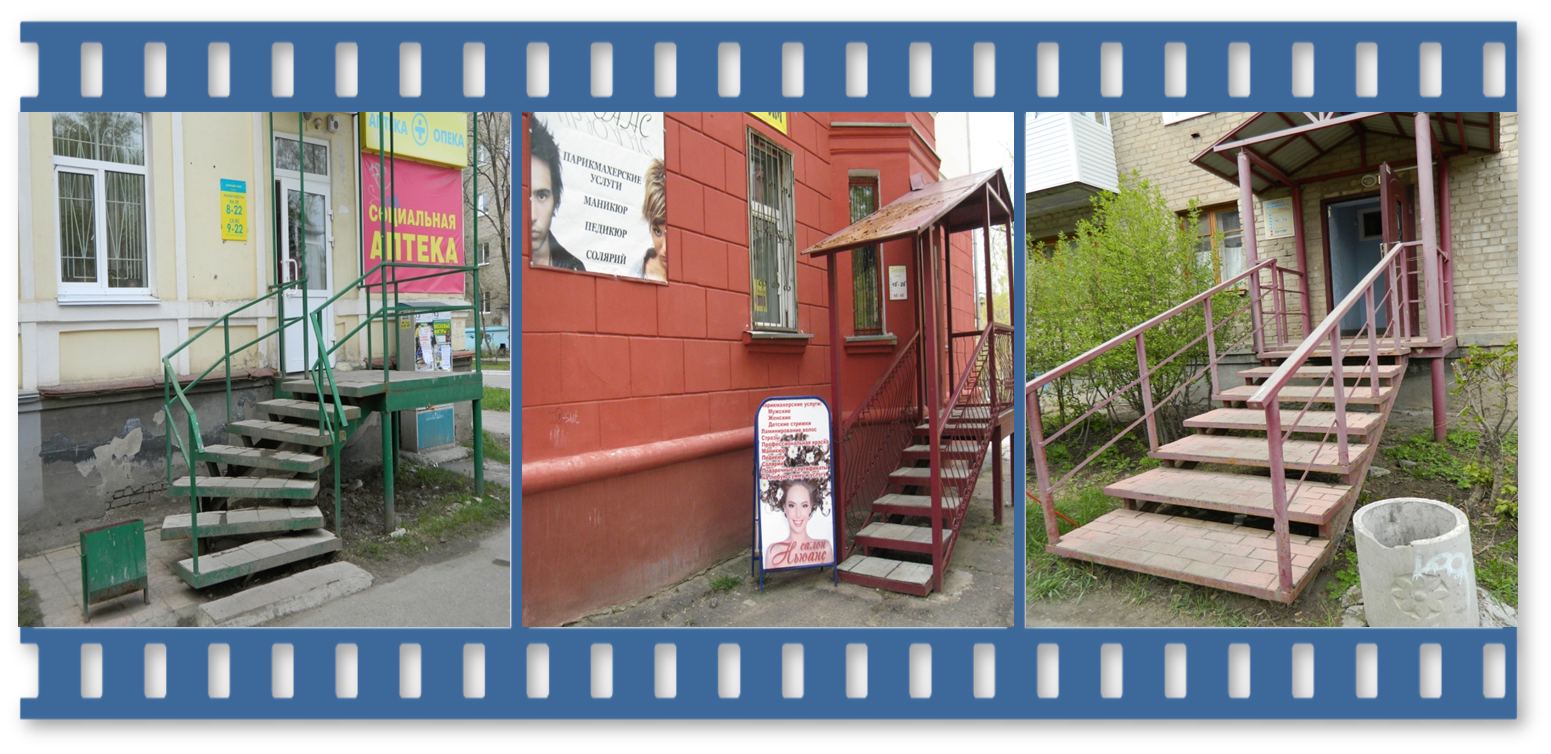 26
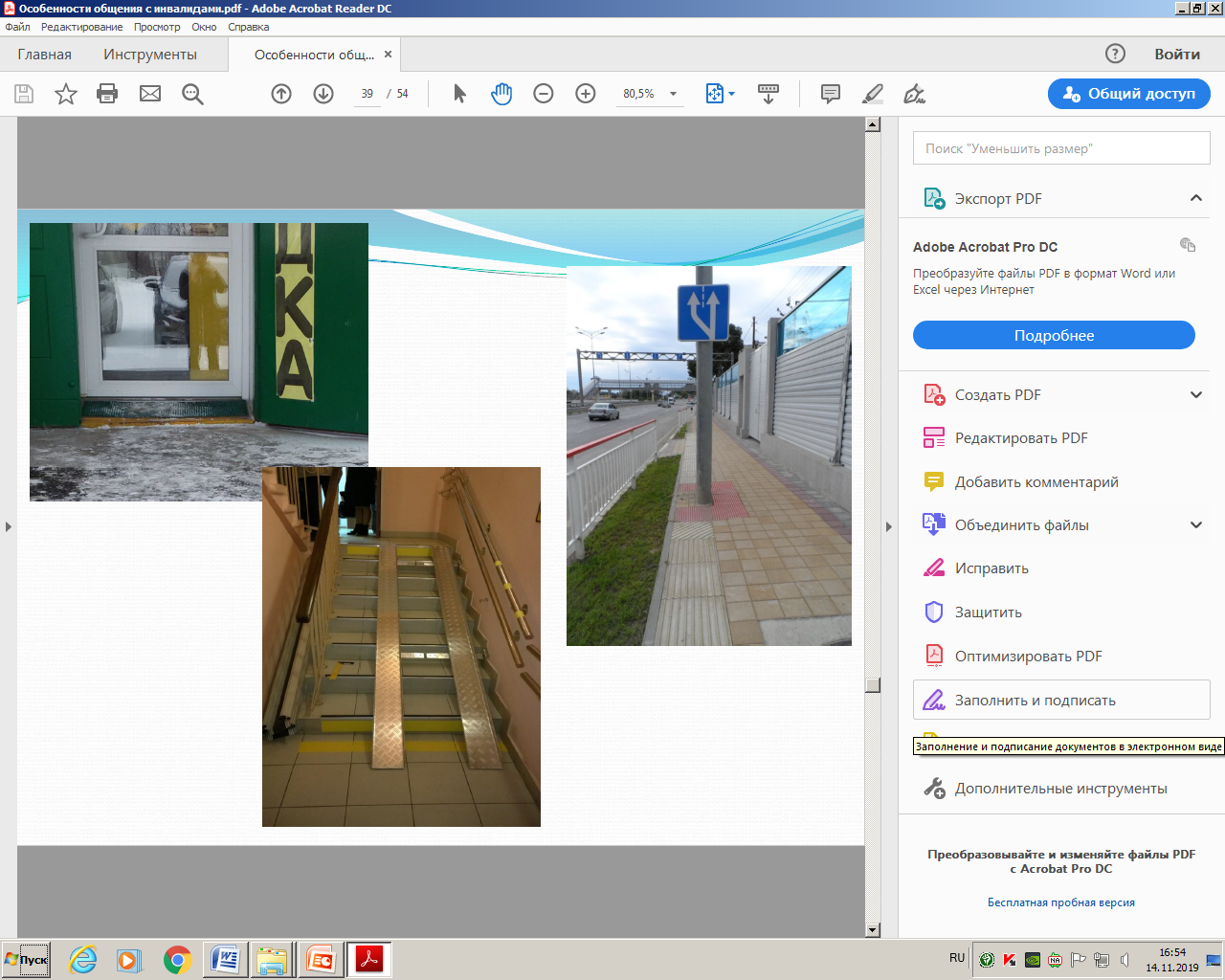 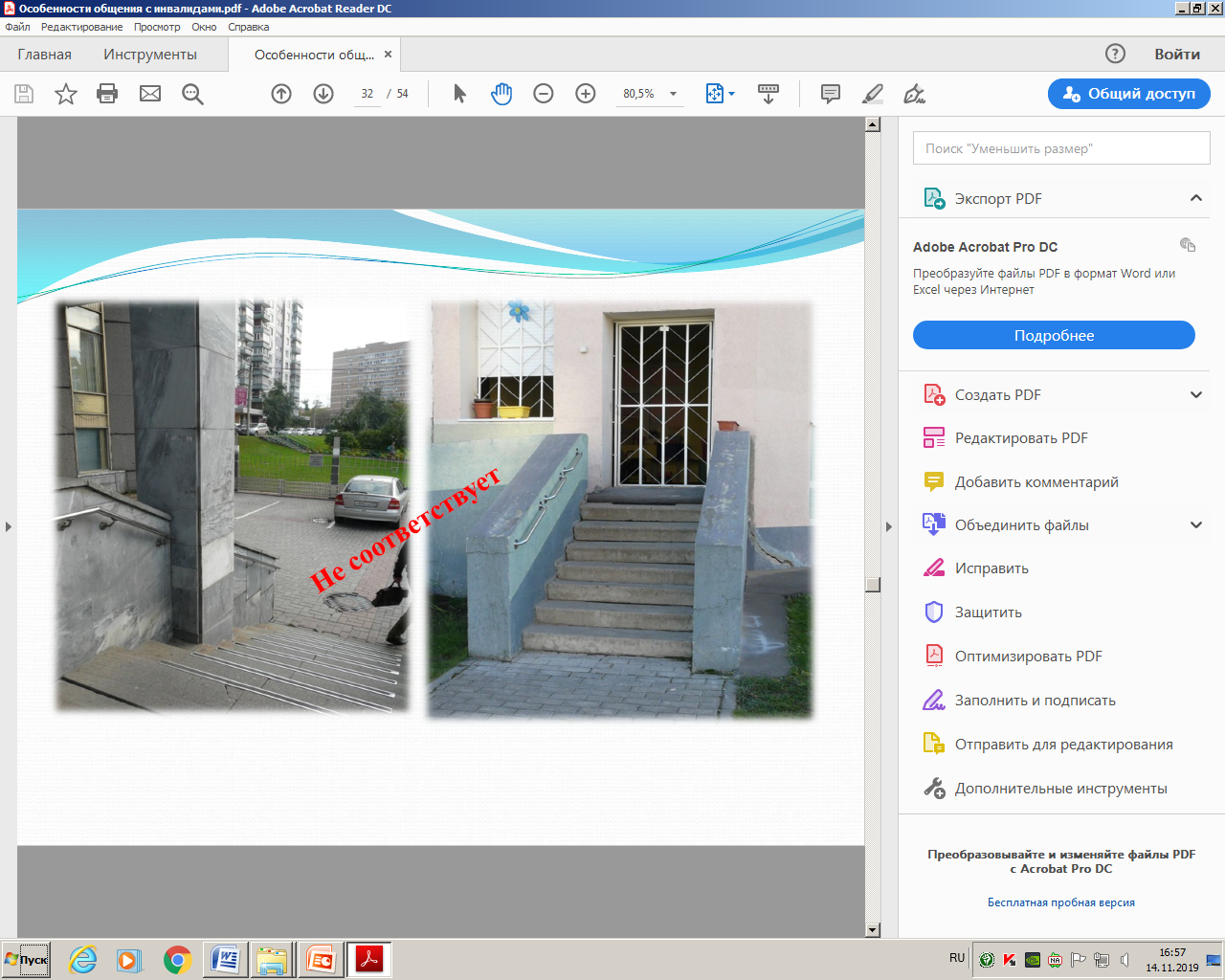 Примеры разумного приспособления
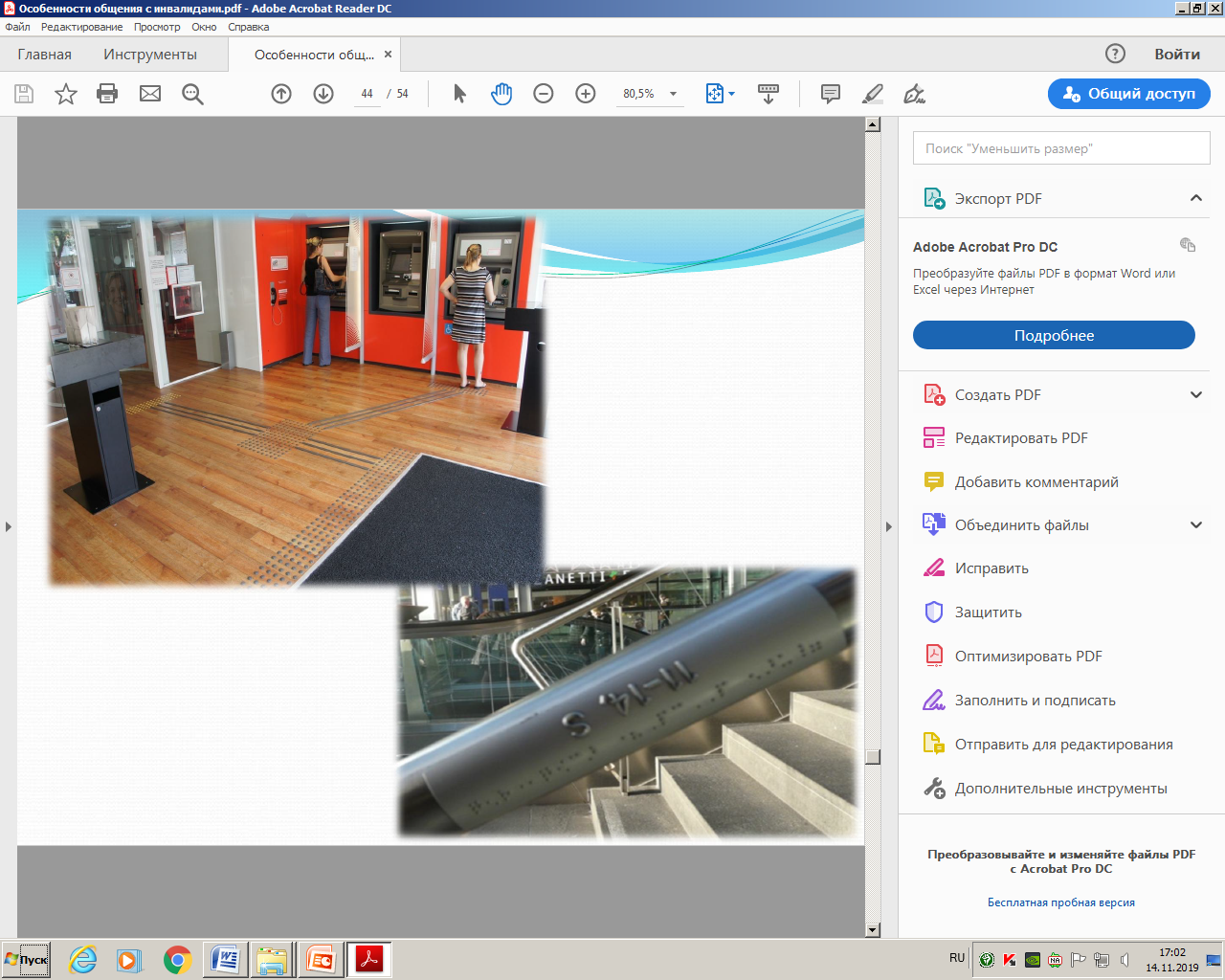 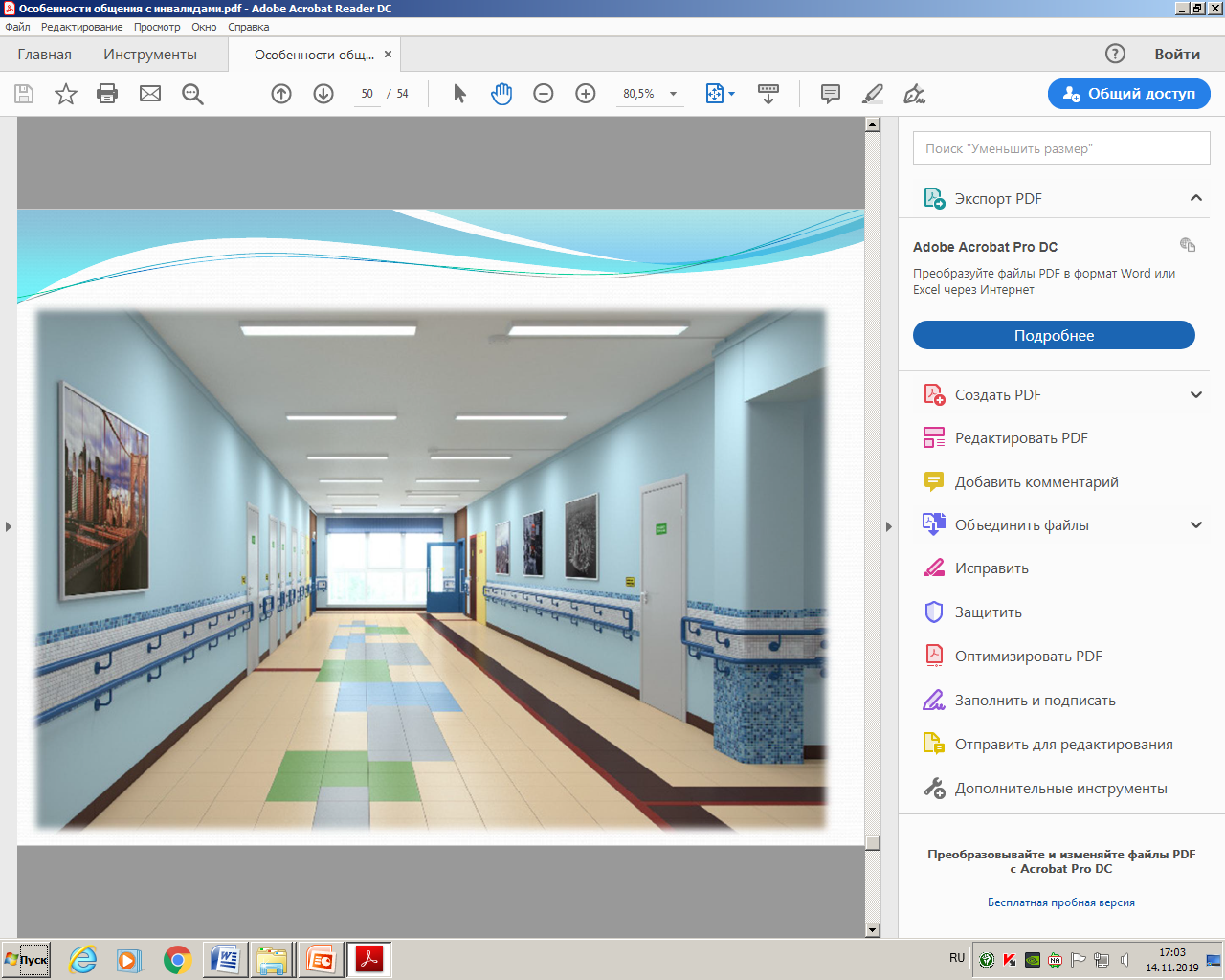 План работы учреждений
Издать приказ  учреждения о создании комиссии по паспортизации объектов до 22.11.2019, сканкопию приказа направить в Управление образования администрации Чайковского городского округа для дальнейшего приглашения на обследование представителей  общественных организаций инвалидов.
Утвердить акт обследования и паспорт доступности  объекта в срок до 16.12.2019, направить сканкопию в Управление образования администрации Чайковского городского округа .
Утвердить адресную программу адаптации объекта, согласовать с руководителем Управления образования администрации Чайковского городского округа до 16.12.2019.
Утвердить (актуализировать при необходимости)  приказы о назначение ответственных сотрудников за организацию работы по обеспечению доступности объекта и услуг для инвалидов, в т.ч. ответственных за оказание помощи и сопровождение, направить сканкопии в Управление образования администрации Чайковского городского округа до 16.12.2019.
Направить сканкопии журнала проведения инструктажа в 2019 г. в Управление образования администрации Чайковского городского округа до 16.12.2019.
Отчет о выполнении адресной программы адаптации направить в Управление образования администрации Чайковского городского округа  в срок до 17.01.2020, далее ежегодно до 31 декабря.
За консультацией можете обращаться: 

Гудкова Ольга Анатольевна – куратор в сфере образования,  ведущий инженер по охране труда, пожарной безопасности и доступной среде МБУ «РАЭС», тел. 3-36-17

Цуркан Вероника Игоревна  – главный специалист отдела социального развития администрации Чайковского городского округа, тел. 4-59-09